មេរៀនរំឭកទី៤៥ ផ្ញើជើង ឈ្ង ឈ្ន ឈ្ម ឈ្ល ឈ្វ
ភាសាខ្មែរ ថ្នាក់ទី២
រំឭក
ឆ្ពោះ
ឆ្ដោ
ឆ្វាត់ឆ្វែង
ជ្រុងជ្រោយ
ទ្រាំទ្រ
ជើងព្យញ្ជនៈ
្ង
្ន
្ម
្ល
្វ
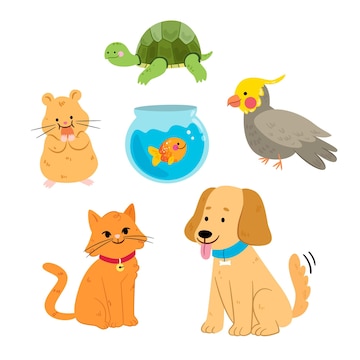 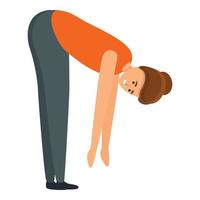 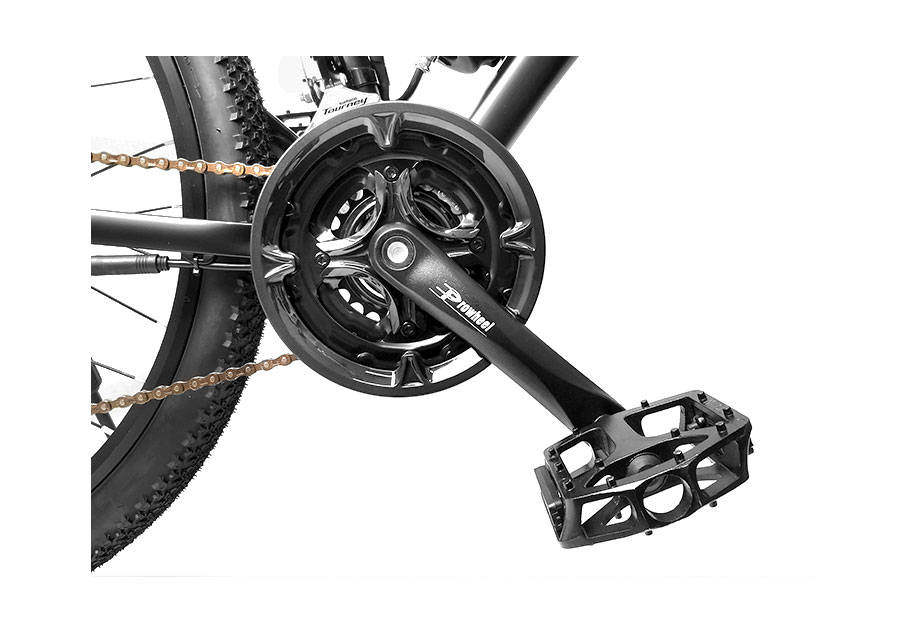 ឈ្ង
ឈ្ម
ឈ្ន
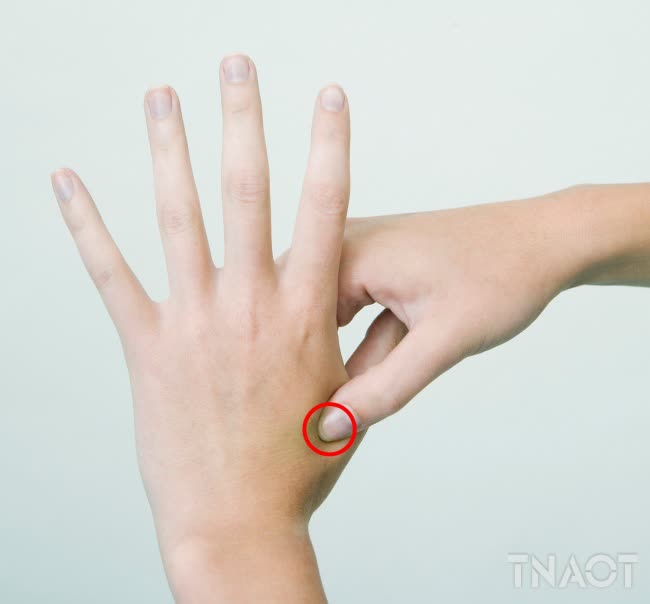 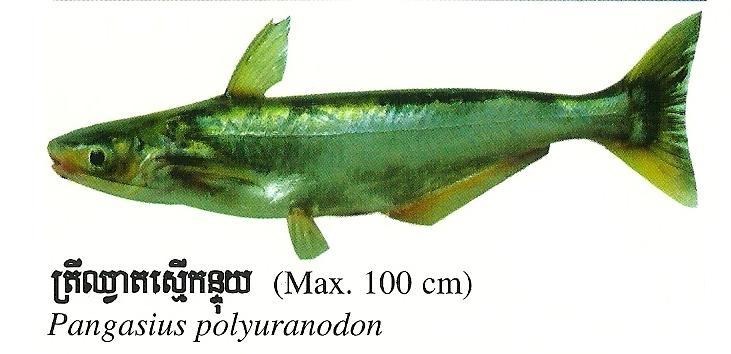 ឈ្ល
ឈ្វ
ព្យញ្ជនៈផ្ញើជើង
ឈ្ង
ឈ្ន
ឈ្ម
ឈ្ល
ឈ្វ
ការអានព្យាង្គ
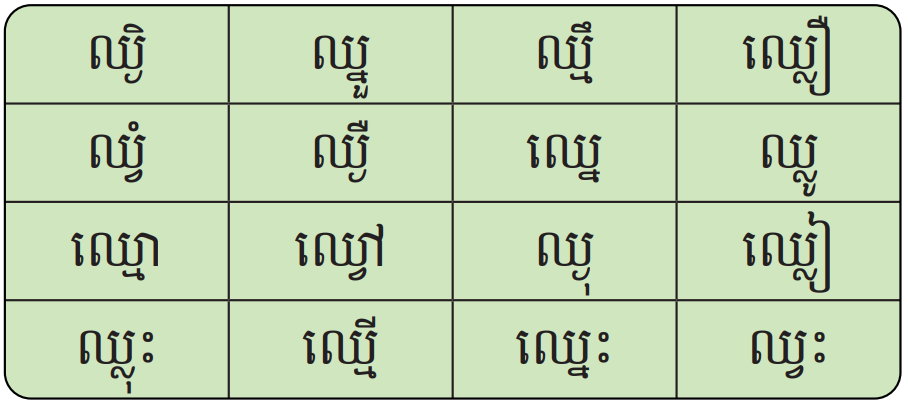 ការអានពាក្យ
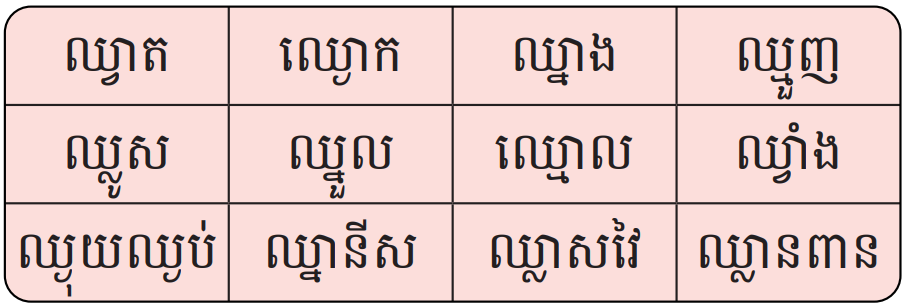 ឈ្មុស
ឈ្លាសវៃ
ជ្រូកឈ្មុសរងដំឡូងជ្វាដេញមិនឈ្នះ។
ជ្រូក/ឈ្មុស/រងដំឡូងជ្វា/ដេញ/មិន/ឈ្នះ។
ការអានល្បះ
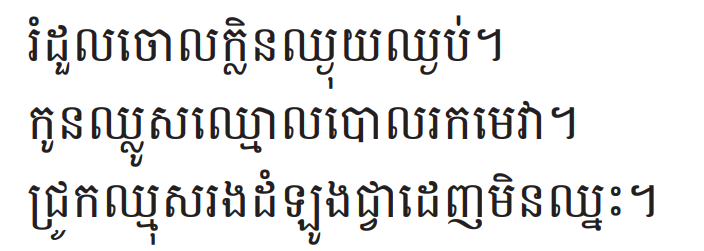 ការអានអត្ថបទខ្លី
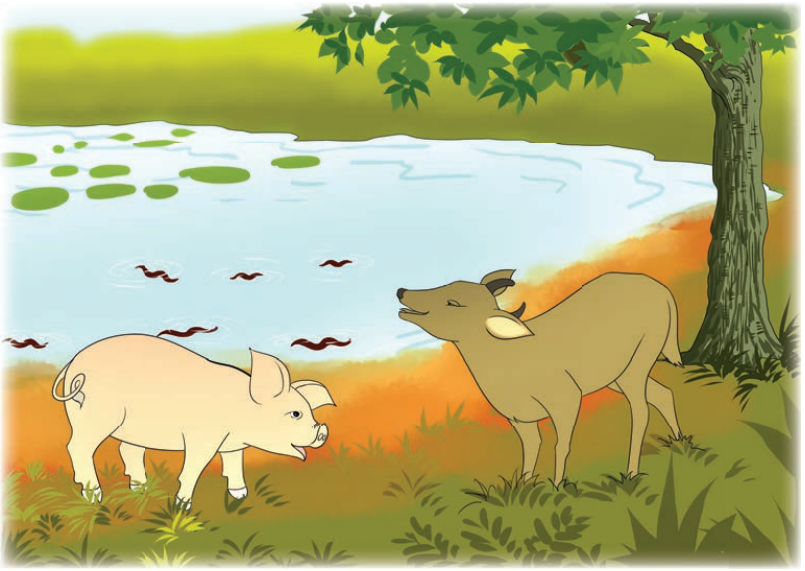 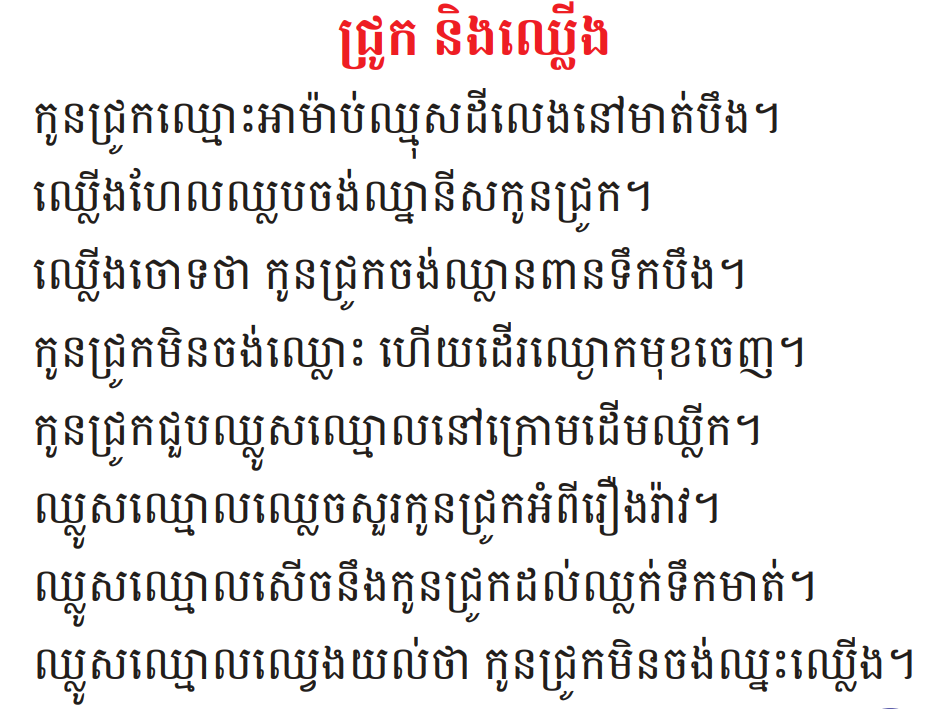 ការសរសេរ
ឈ្លាសវៃ
ឈ្ងុយឈ្ងប់
ឈ្លូសឈ្មោល
ឈ្វាត
ឈ្លានពាន
ក្រអូបឈ្ងុយឈ្ងប់
សូមអរគុណ !!